Efficiency and effectiveness of the GST
where are we, where do we need to be and how do we get there?


Marianne Karlsen, Ministry of Climate and Environment, Norway
Comparability and consistency is the basis
In communication
ICTU, Adaptation Communication, Technology Needs Assessments
In reporting 
Tracking progress on NDCs, adaptation and MOI and support
In questions for the GST –measure progress on the provisions of the PA
Review questions for the GST:
Technology
Financial flows and finance
What progress has been made in making finance flows consistent with a pathway towards low greenhouse gas emissions and climate-resilient development?; and what progress has been made related to Article 9,10 and 11 of the Paris Agreement? 
What is the current level and status of global climate financial flows, including information on the geographic and thematic balance of such flows? 
How effective has Parties and the Operating Entitities of the Financial Mechanism been in meeting obligations, objectives and principles in article 9,10 and 11 of the Paris Agreement and in shifting finance flows towards a low greenhouse gas emissions and climate-resilient development ?, including through assessing the coherence and coordination in the delivery of climate finance, rationalization of the financial mechanisms, mobilization of financial resources, reporting and verification of the support provided ? 
What  are the opportunities and good practises and barriers for making finance flows consistent with a pathway towards low greenhouse gas emissions and climate-resilient development ?
What can Parties do, collectively or individually, to meet objectives and principles in article 9,10 and 11 of the Paris Agreement, in particular mobilizing financial resources for climate action in developing countries, developing and transferring technology, and building capacity in developing countries.
Capacity Building
Adaptation
What progress has been made to enhance adaptive capacity at national, subnational and local level; through adaptation planning processes including assessment of climate change impacts taking into account vulnerable people, places and ecosystems, processes to formulate and implement national adaptation plans and monitoring and evaluation of adaptation plans, policies and actions 
What progress has been made in building resilience and reducing vulnerability to the impacts of climate change, including in socioeconomic and ecological system, through 
Implementation of adaptation actions and undertakings and/or efforts
economic diversification and sustainable management of natural resources
What are the opportunities and good practises and barriers for enhanced adaptation to the impacts of climate change?
What can Parties, collectively or individually do to enhance adaptation to achieve the GGA ?
What barriers can be identified and how can they be address them?
What opportunities and good practices exist and how to enhance and scale up?
Mitigation
What is the current and projected accumulated concentration of GHGs in the atmosphere and temperature rise?
What do the emission pathways to stay well below 2 °C above pre-industrial levels and also to limit the temperature increase to 1.5 °C above pre-industrial levels look like?
What is the overall effect by the nationally determined contributions implemented and/or reported by the parties? (ref art 13.5, 13.7)
What is the gap between the estimated level of global emissions in 2030 if the NDCs are fully implemented, and the range consistent with the well below 2oC or 1.5oC temperature goal?  
What is the gap between estimated global emissions and the long term global goal (Art. 2.1a) and Art. 4.1) throughout the century?  
 What reductions in global emissions are needed to be on the pathway consistent with the the long term global goal (Art. 2.1a) and Art. 4.1) 
  What are the opportunities, good practises and barriers  for enhanced climate actions? 
What can Parties, collectively or individually do to enhance climate action to the level needed to achieve the mitigation goals in Art. 2.1 a) and Art. 4.1?
What barriers can be identified and how can they be address them?
What opportunities and good practices exist and how to enhance and scale up?
Managing input
Mitigation

UNFCCC Secretariat synthesis report of NDCs
UNFCCC Secretariat "Gap"-report
Capacity Building

Paris Committee on Capacity Building report on capacity building including opportunities and barriers
Financial flows and finance
Standing committee on Finance report on financial flows, support provided and received including opportunities and barriers
Technology

Technology Executive Committee report on technology
Including opportunities and barriers
Adaptation

Adaptation Committee/LEG report on "state of adaptation"
including opportunities and barriers
SB June: dialogue and recommendations to CMA/COP
Financial flows workstream
 
What can Parties do, collectively or individually, to meet objectives in article 2.1 c), 9,10 and 11, in particular mobilizing financial resources for climate action in developing countries, developing and transferring technology, and building capacity in developing countries.  


In light of equity
Mitigation workstream
What can Parties, collectively or individually do to enhance climate action to the level needed to achieve the mitigation goals in Art. 2.1 a) and Art. 4.1?
What barriers can be identified and how can they be address them?
What opportunities and good practices exist and how to enhance and scale up?  
(including technology, capacity building and finance)
Barriers
Opportunities
Possible solutions 

In light of equity
Adaptation workstream
What can Parties, collectively or individually do to enhance adaptation to achieve the GGA ?
What barriers can be identified and how can they be address them?
What opportunities and good practices exist and how to enhance and scale up?  

(including technology, capacity building and finance)
Barriers
Opportunities
Possible solutions

In light of equity
CMA/COP: Committing to rising ambition and enhancing collective and individual response
This is where we are, this is where we need to be and this is how to get there
Clear and consistent messages to Parties themselves and to non-state actors on rising ambition and enhancing implementation
Agreeing on avenues for enhancing international response and cooperation, including how to enhance effectiveness of PA instruments/institutions/bodies
Tasking follow-up to relevant bodies serving the PA
The after-party…..
NDCs reflecting progression and highest possible ambition 
ICTU 
how did the GST inform the NDC?
reflection on how and why the NDC represent progression and highest possible ambition
National adaptation processes
Enhancing financial flows including support for developing countries
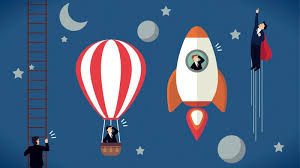